Pelvic girdle

Dr. Károly Altdorfer
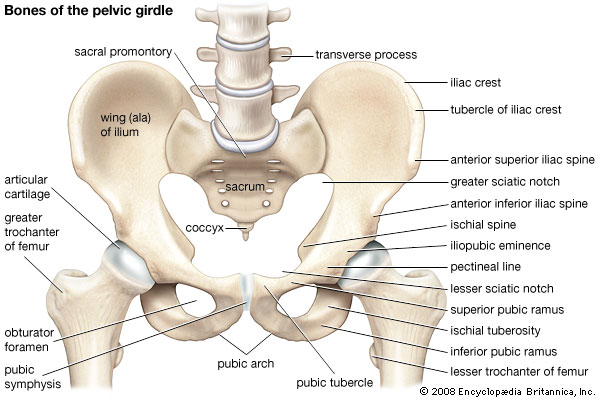 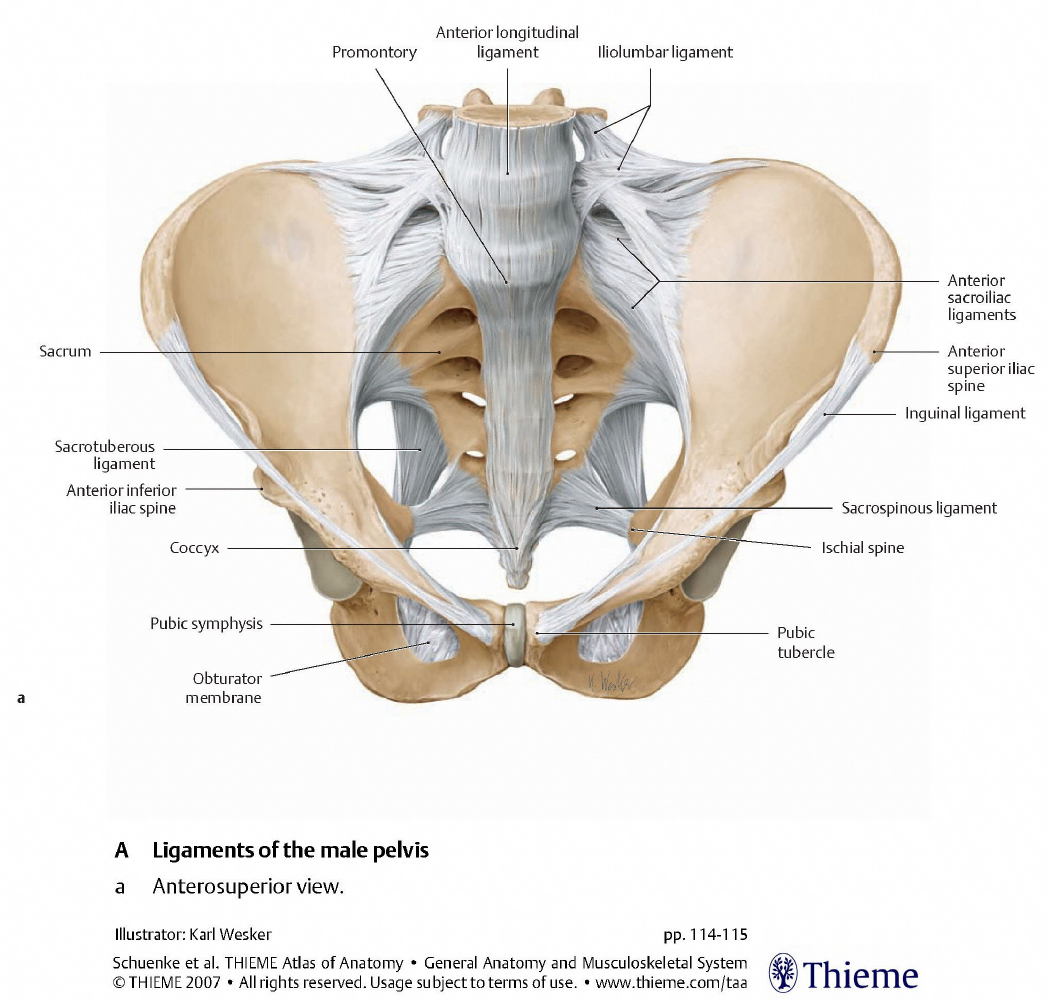 pelvis major
pelvis minor
- GREATER PELVIS
- LESSER PELVIS

SEPARATED BY 
LINEA TERMINALIS
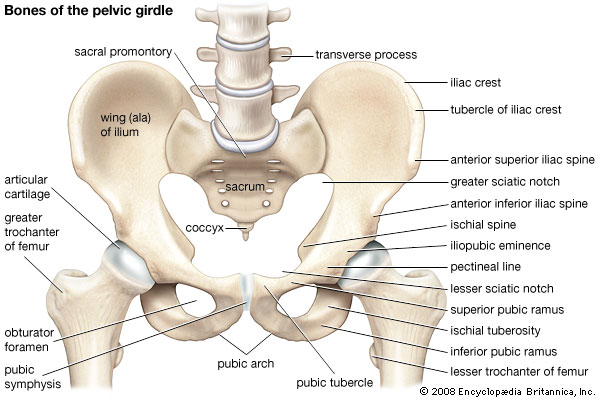 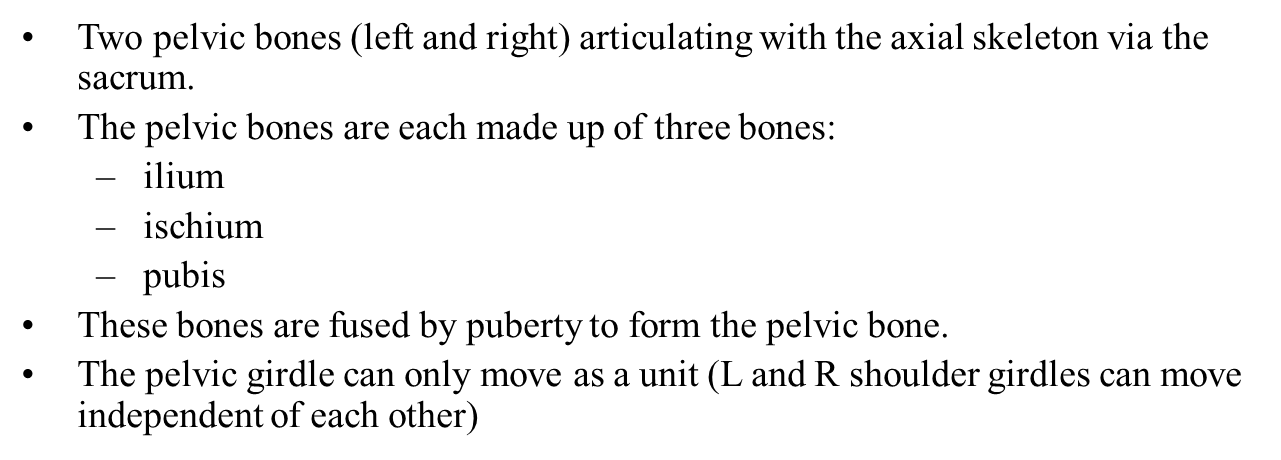 BONES
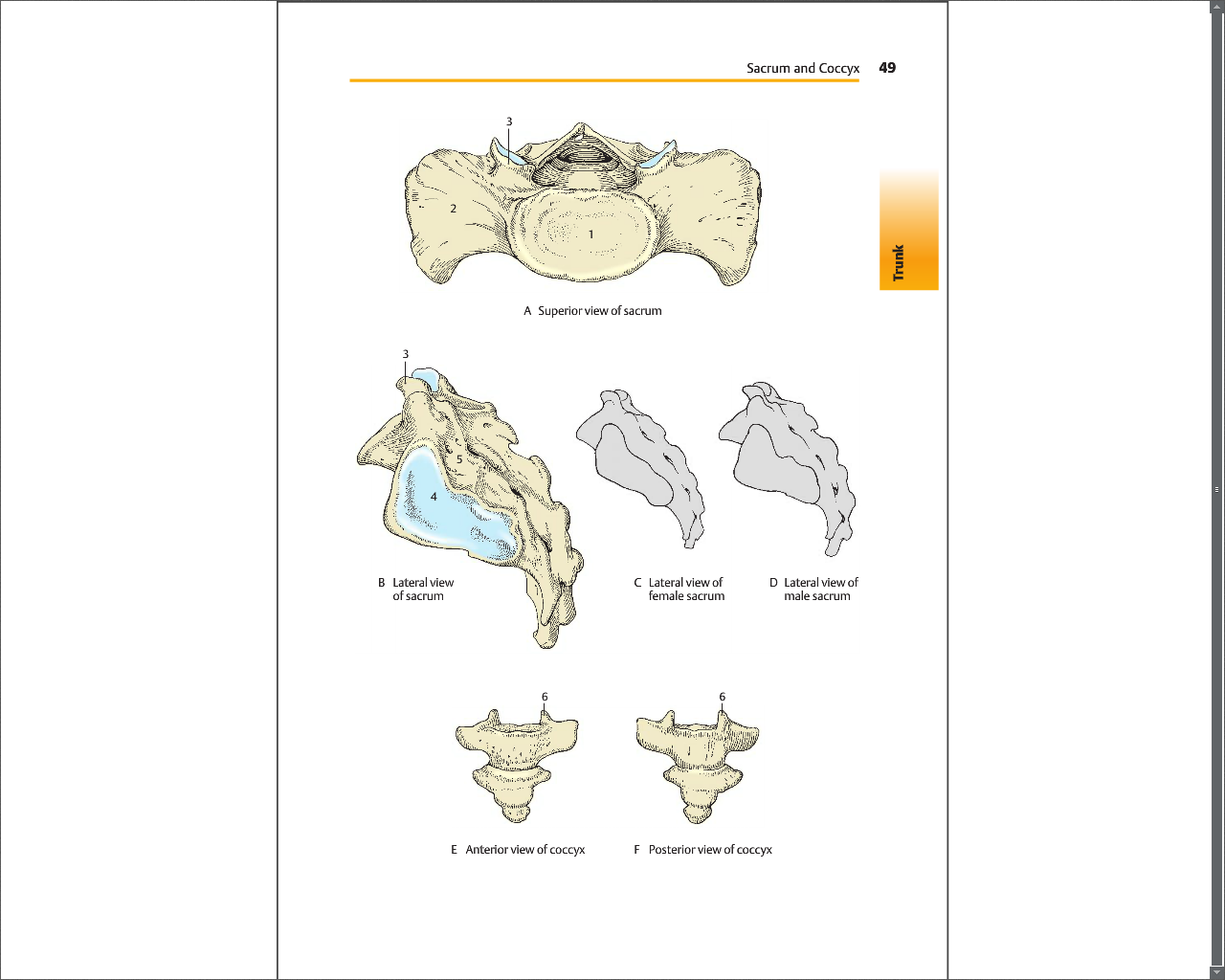 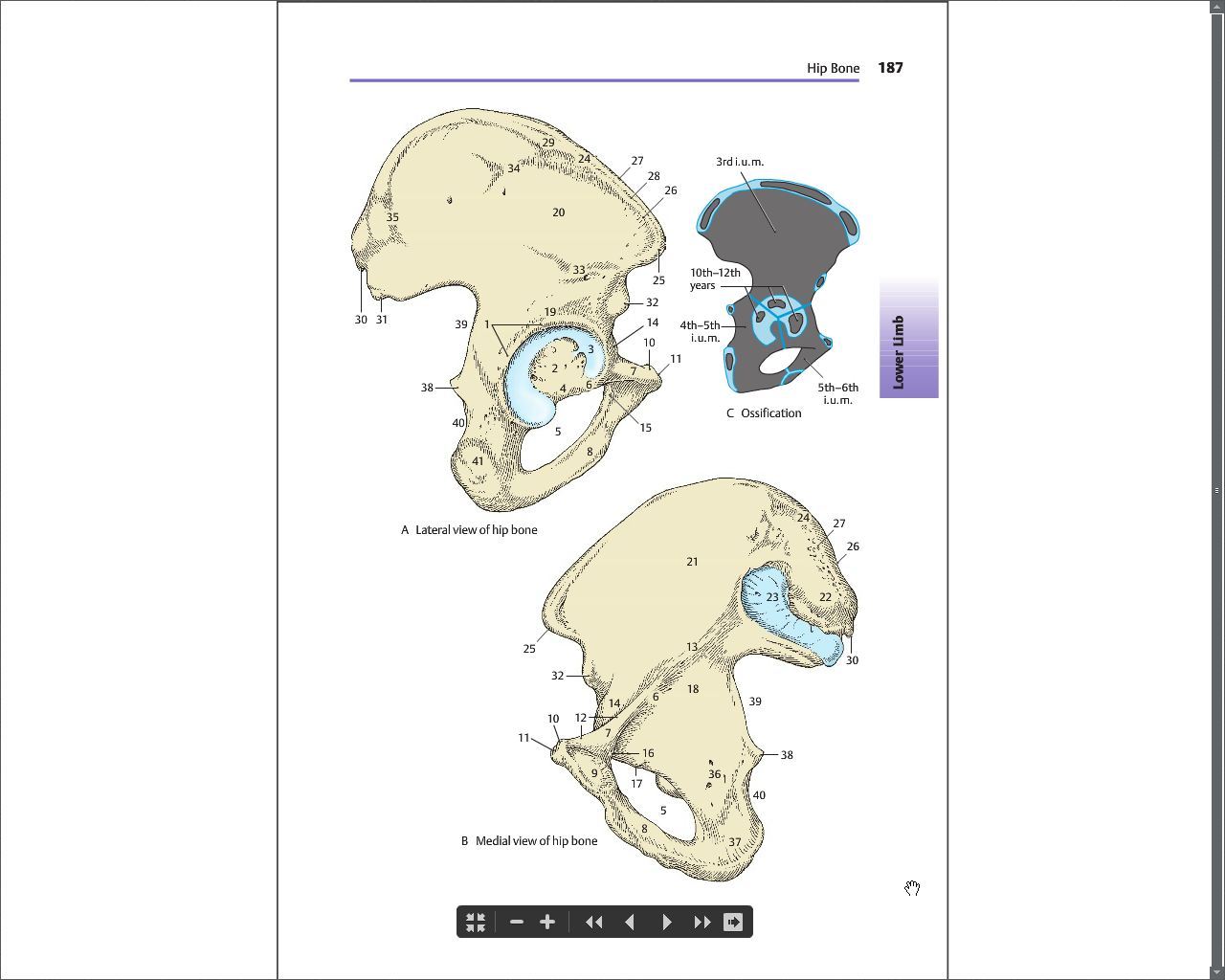 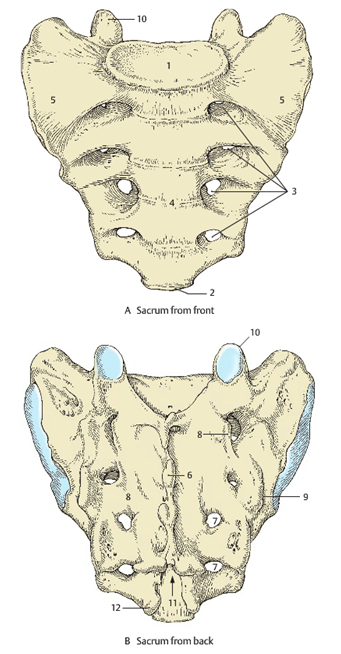 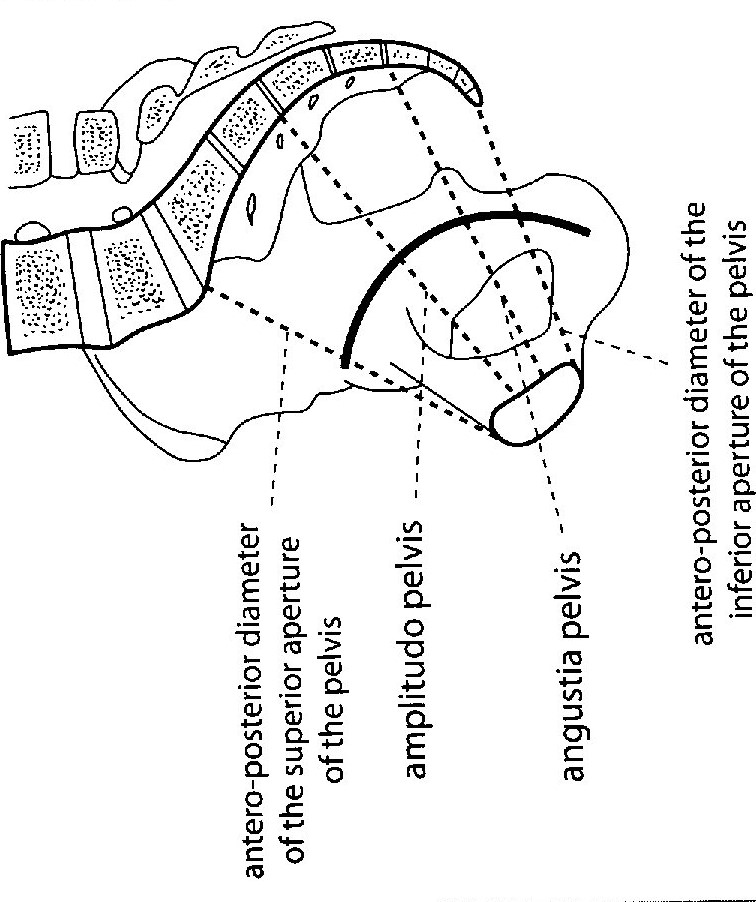 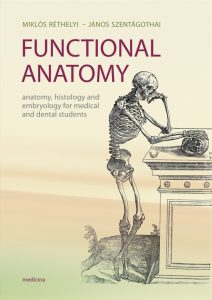 INCLINATIO PELVIS
Male: 60°    female: 65°
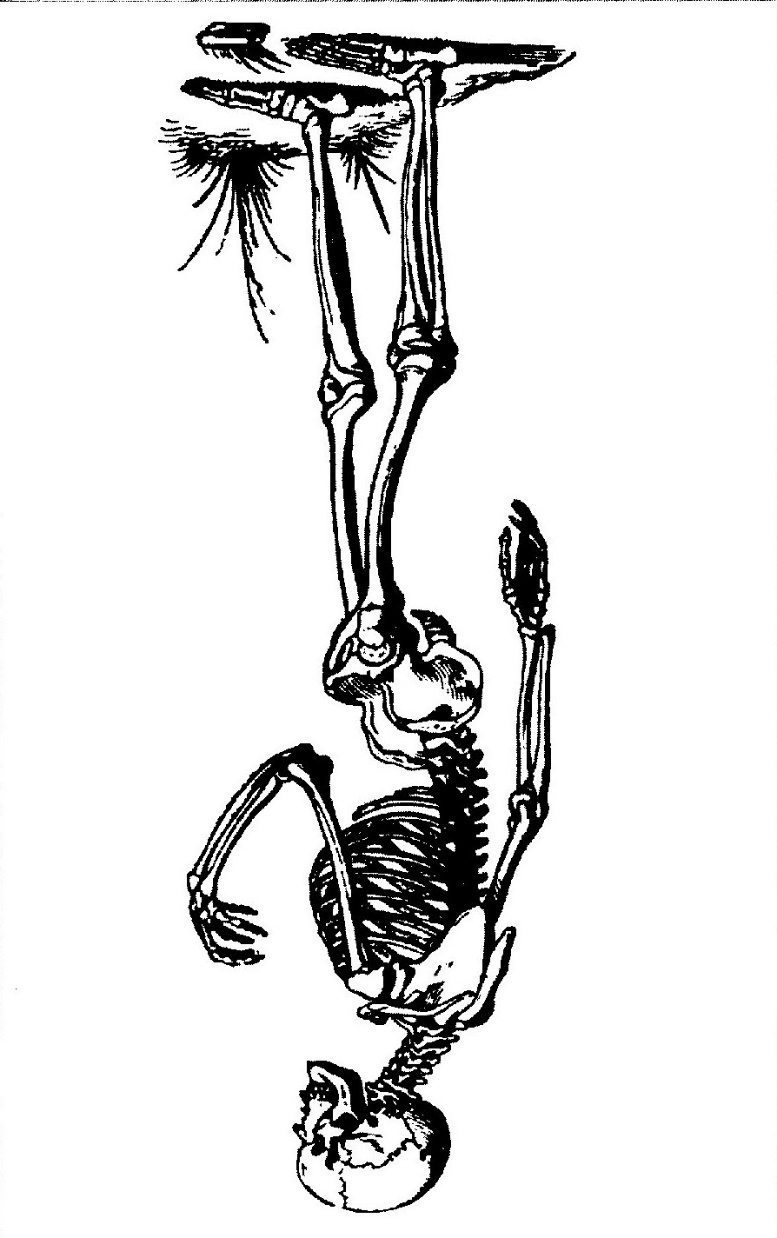 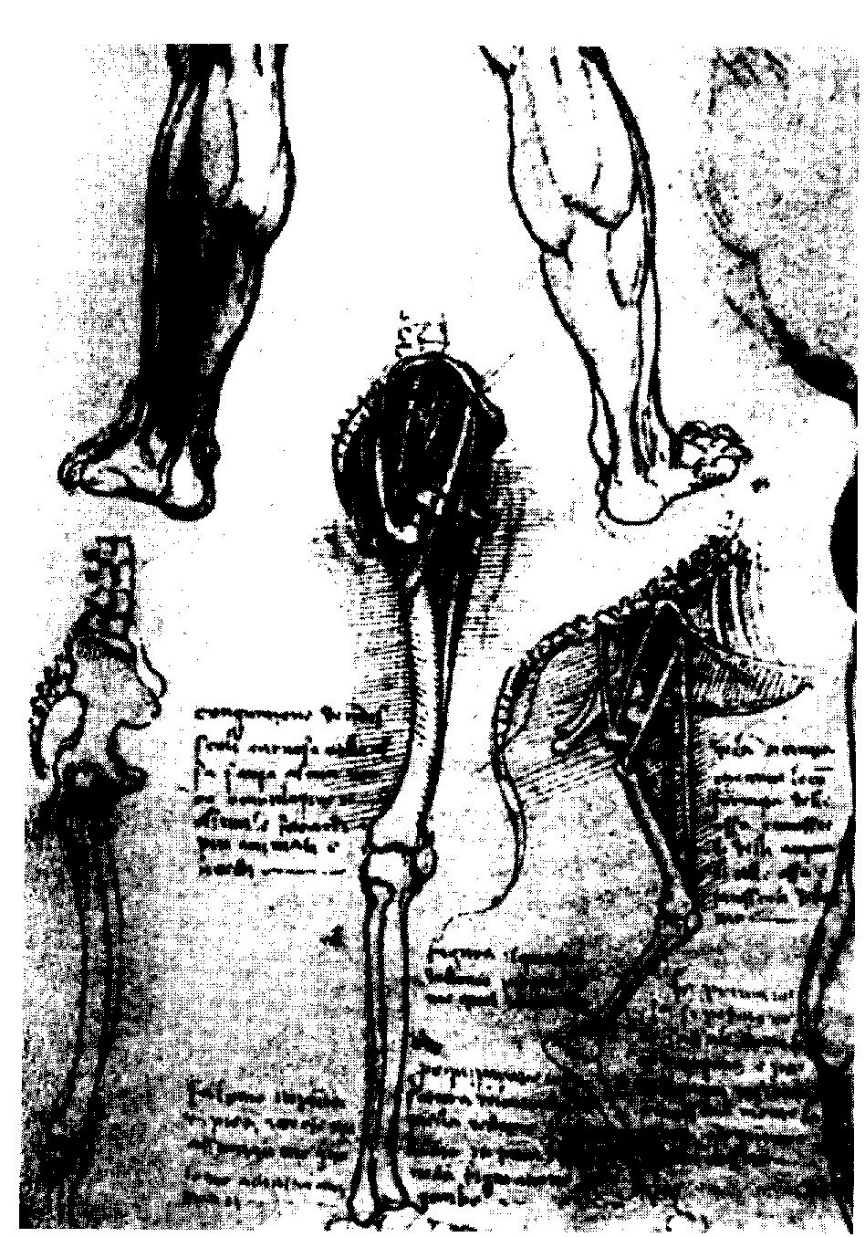 Vesalius           Leonardo
Connections
LUMBOSACRAL synchondrosis, syndesmosis
intervertebral disc
anterior and posterior longitudinal ligg. 
ligg. flava 
interspinal and supraspinal ligg. 
lig. iliolumbale (stabilizes the joint)

ZYGAPOPHYSIAL JOINT
Synovial joint between the 5th lumbar vertebra and 
the correspondig articular process of the sacrum
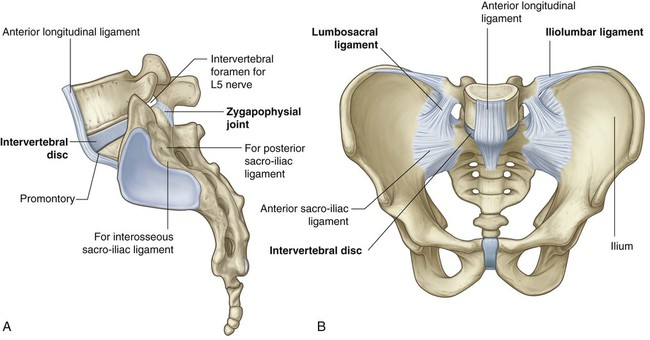 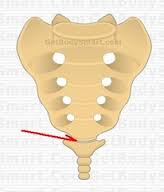 SACROCOCCYGEAL
SYNCHONDROSIS
SACROILIAC JOINTS
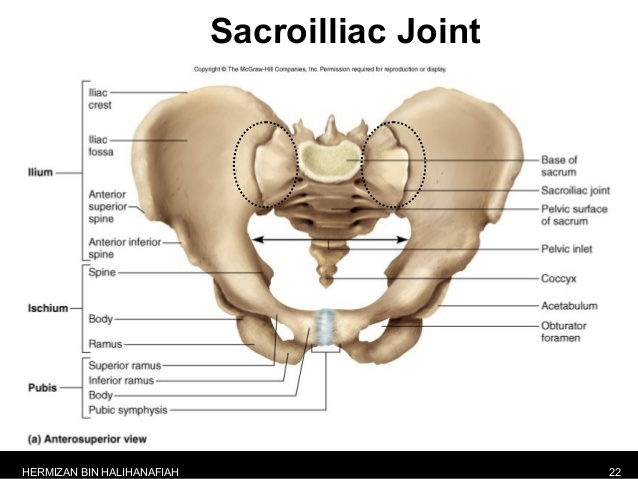 Pubic symphysis
1. Sacroiliac joints: hip bones + sacrum
	auricular surfaces of sacrum and ilium 
		hyalin cart. superficialy, fibrous cart. deeply!
	 Capsule:	tight, dense, limited articular cavity

	Ligaments: 	- ventral sacroiliac ligaments (weak)
			- dorsal sacroiliac ligaments (strong)
			- interosseal sacroliliac ligaments (strong)

2. Pubic symphysis
	- symphyseal surface of pubis and an interpubic disc 

	- synchondrosis, fibrocartilage
	Not a real joint, however, it may contain a „cavity” within the disc.

	Ligaments: superior pubic lig. 
	 (inf.!) arcuate pubic lig.
SACROILIAC JOINTS
Sacroiliac ligg.
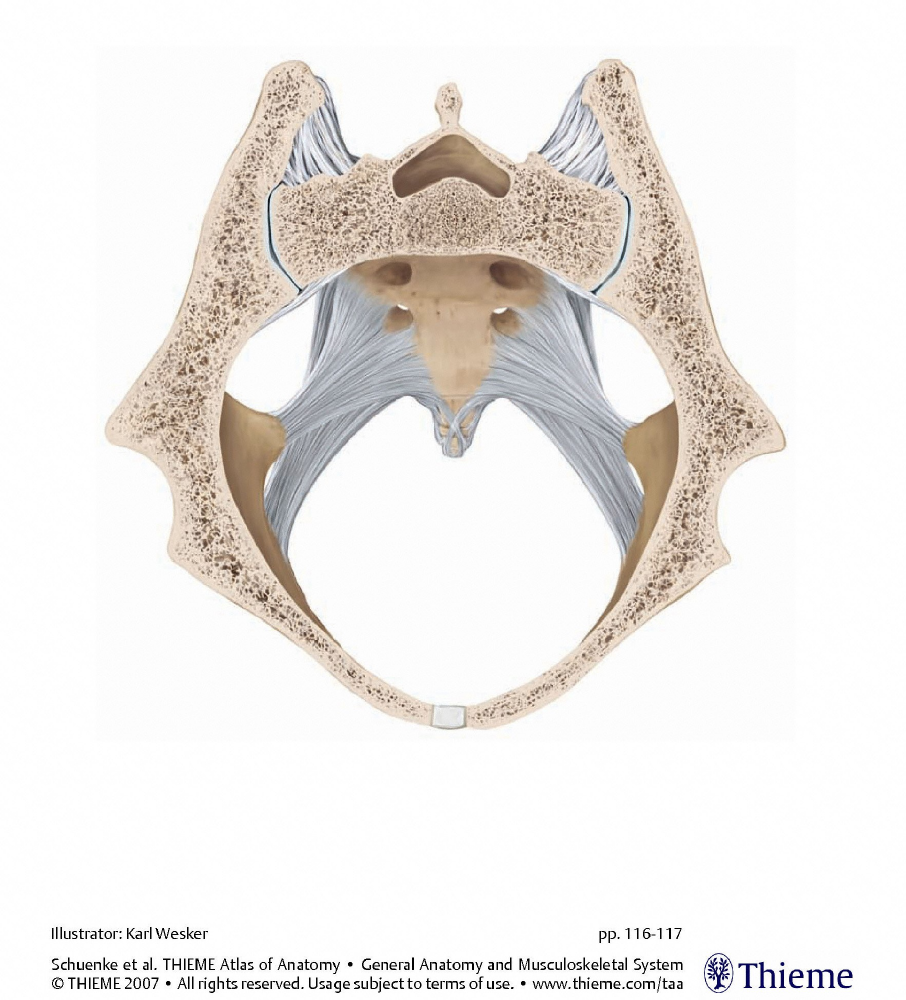 dorsal
interosseal
Hyalin cart.
ventral
Fibrous cart.
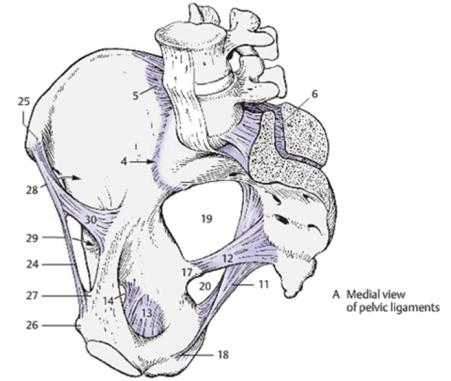 Pubic symphysis
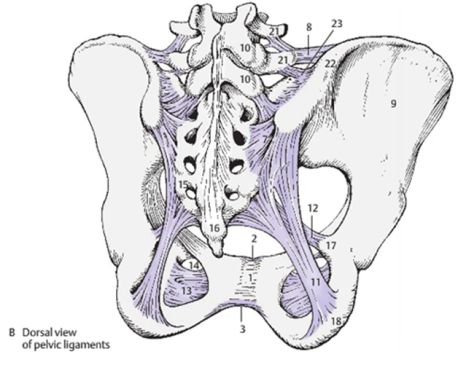 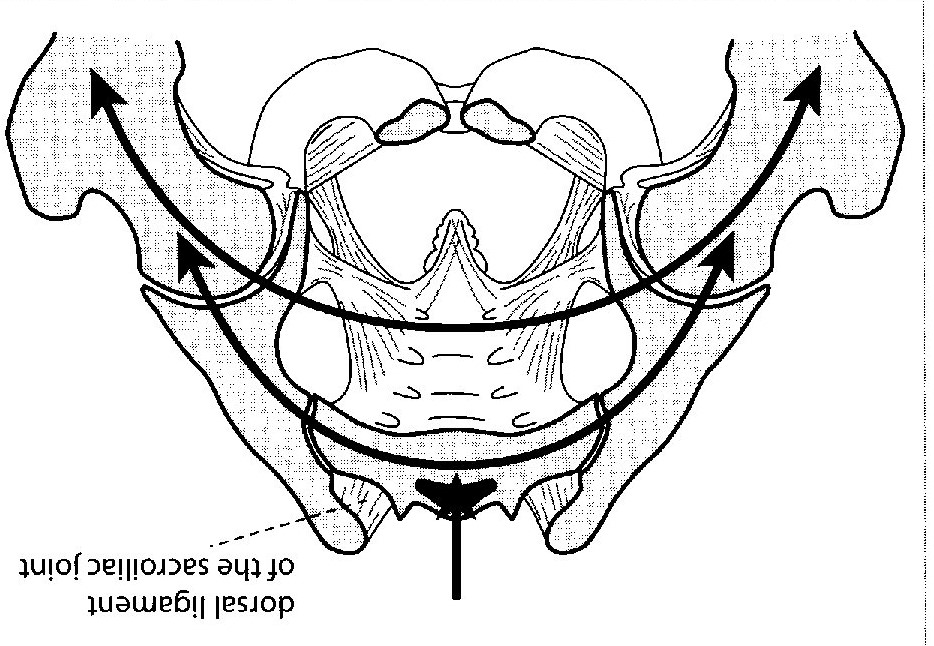 Ligaments of the pelvis
- sacrospinous ligament
- sacrotuberal ligament
- obturator membrane
- inguinal ligament
(-- aponeurosis of  the external oblique abdominis m.!)
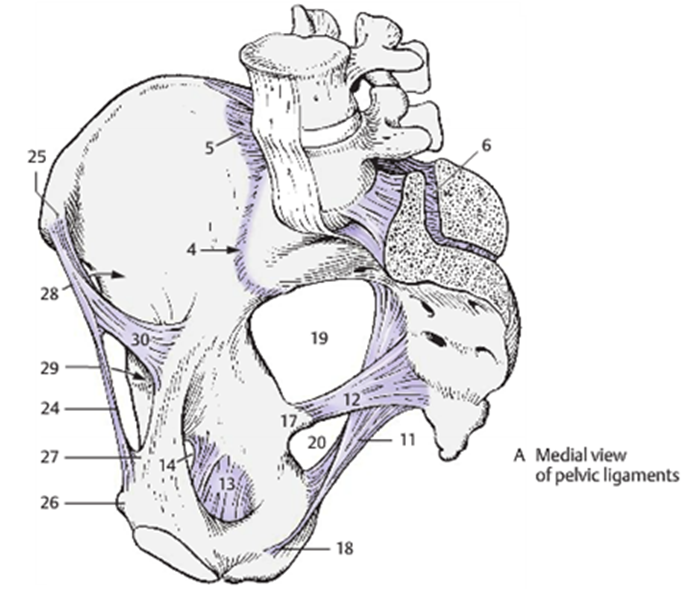 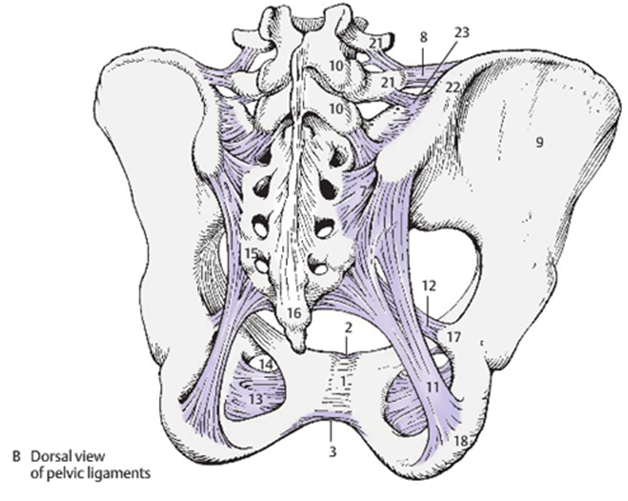 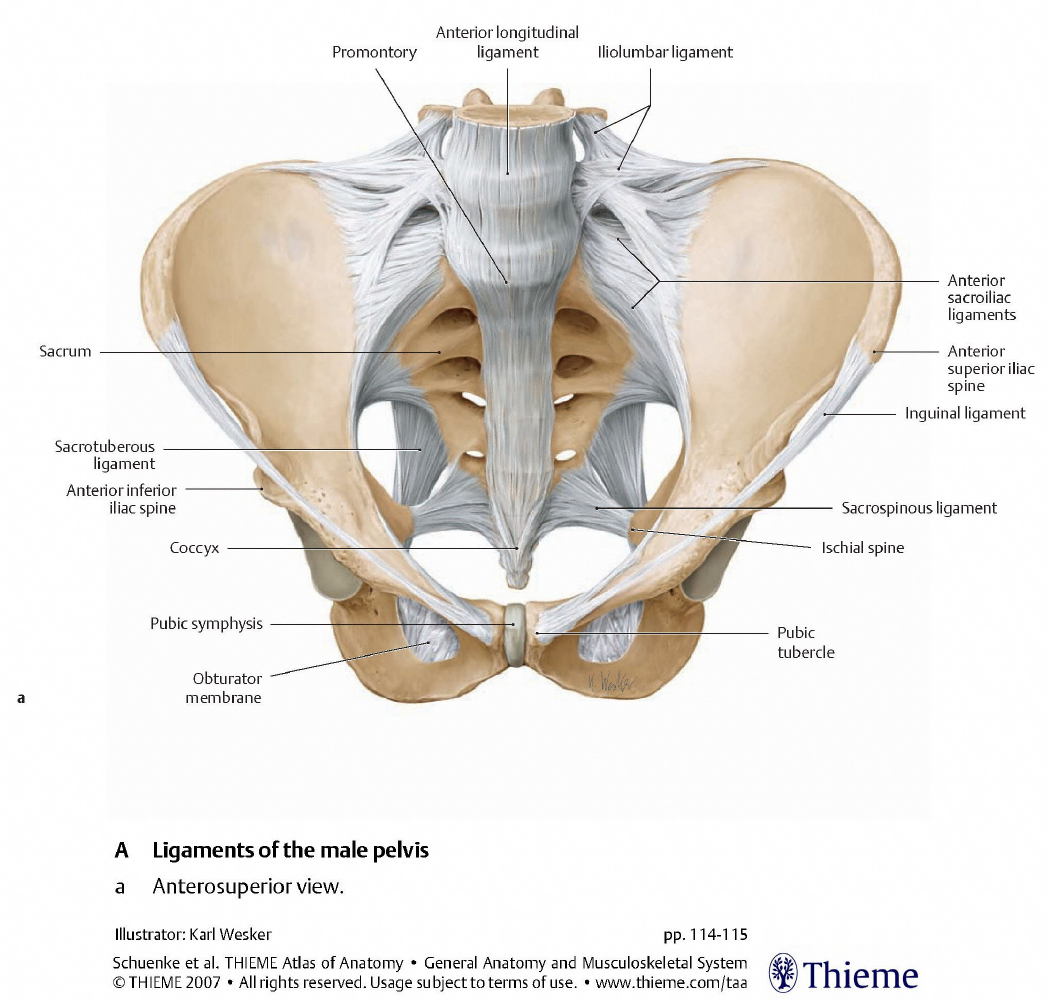 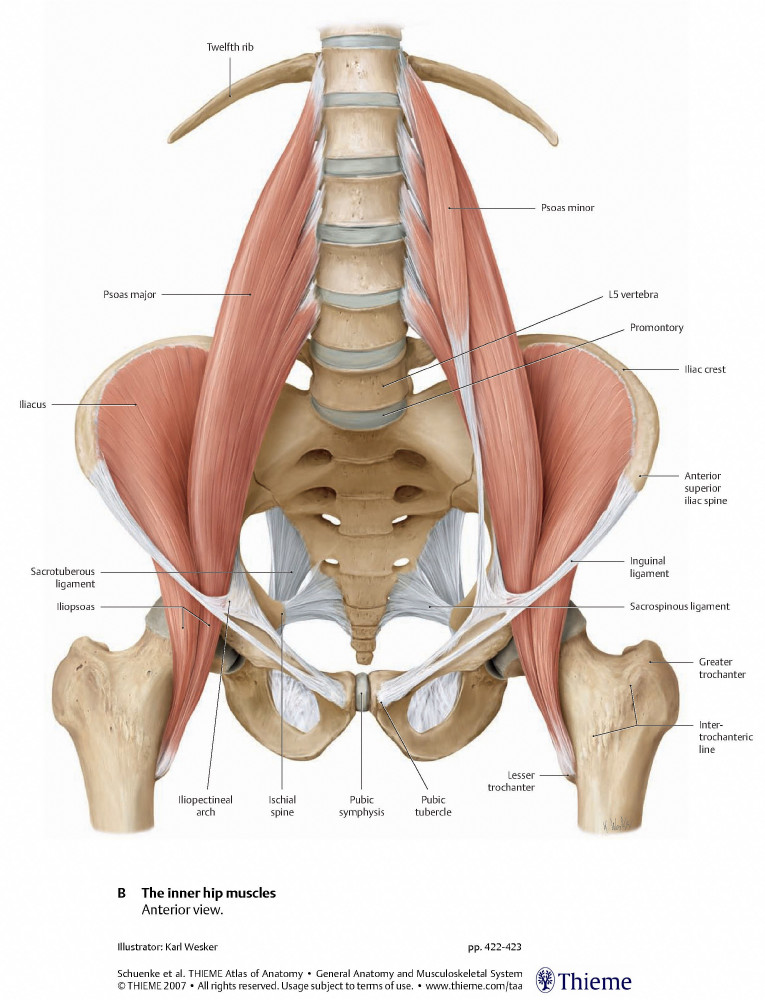 Inguinal ligament,
subinguinal hiatus
Inner hip muscles:
-psoas major
-iliacus
(-psoas minor)
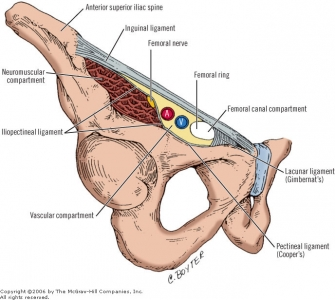 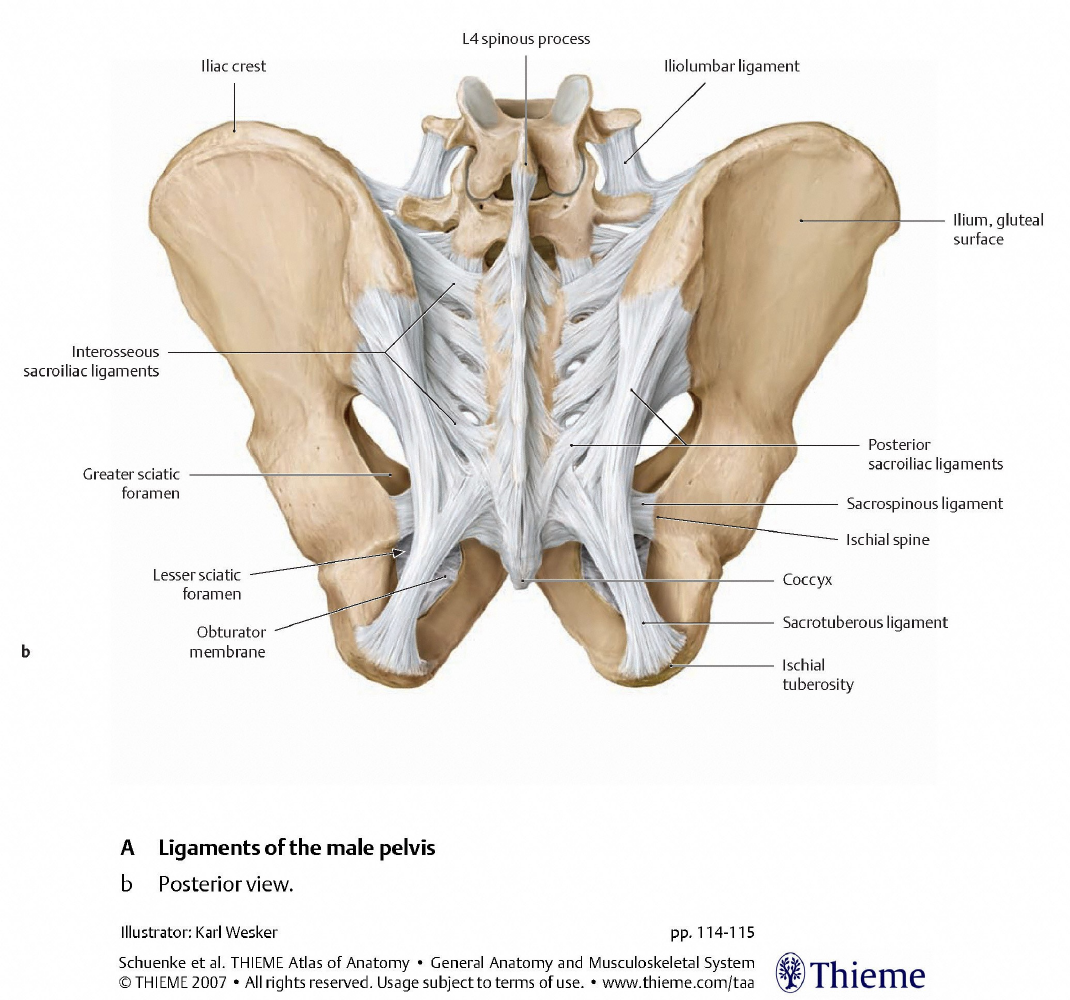 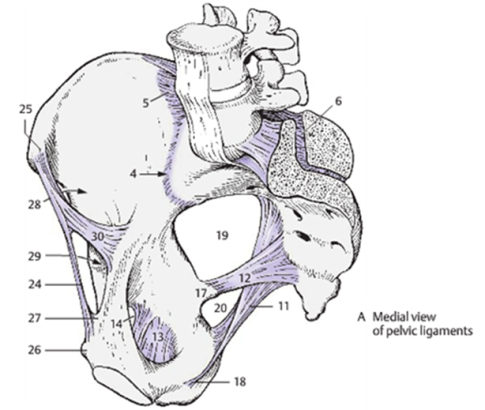 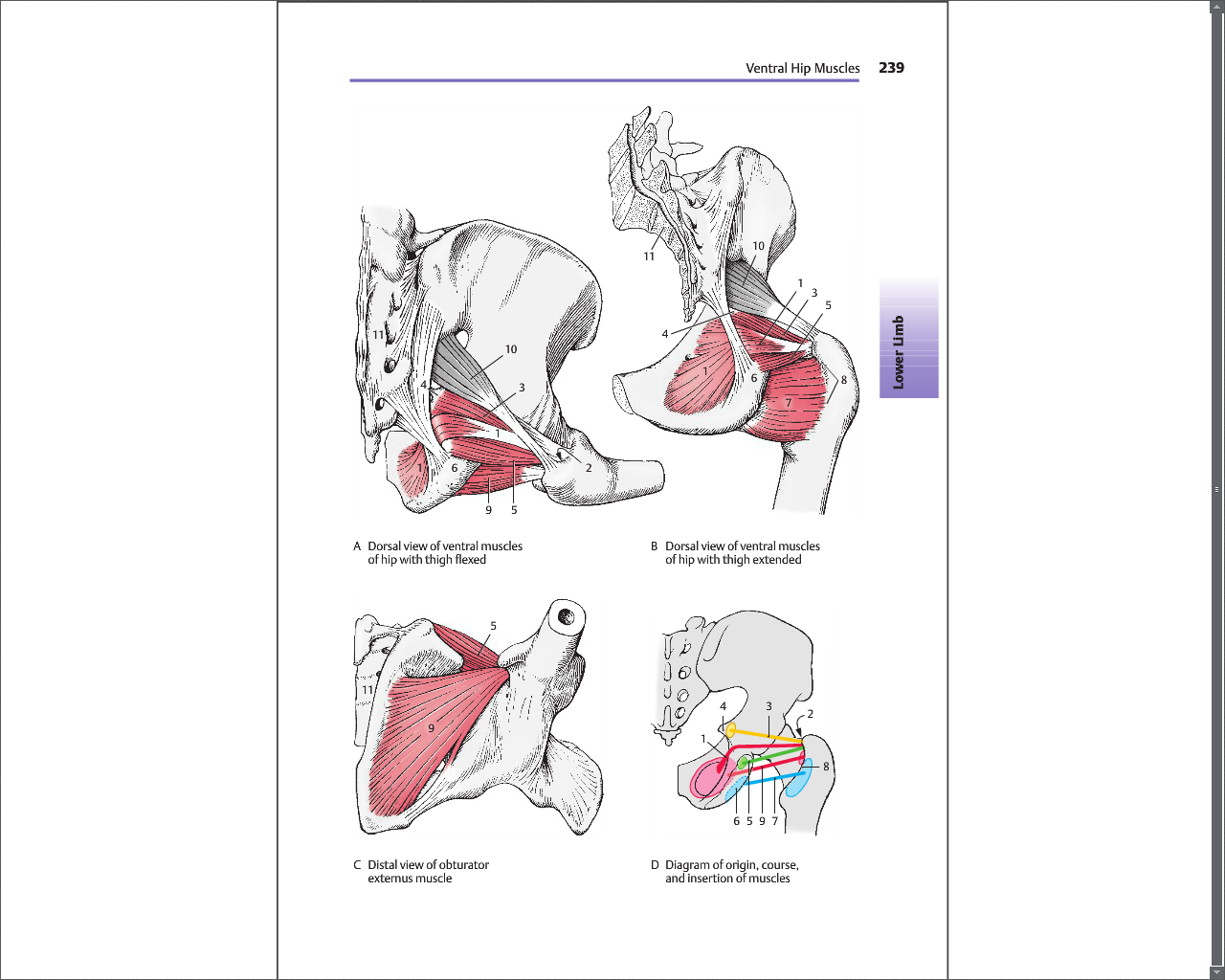 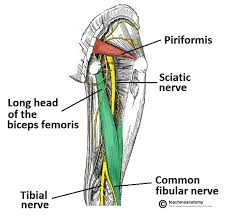 Greater sciatic foramen.
divided by piriformis m.
forms
suprapiriform and infrapiriform hiatuses
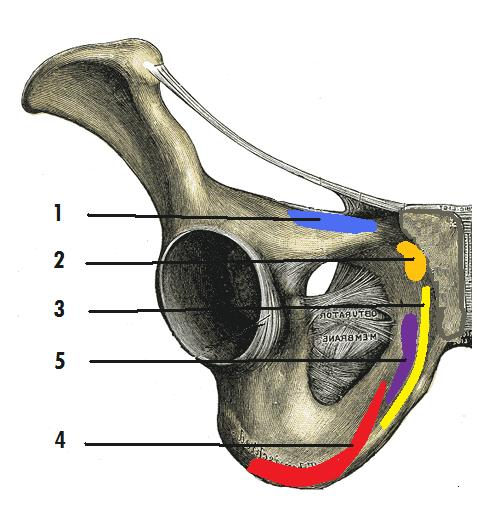 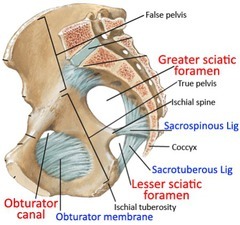 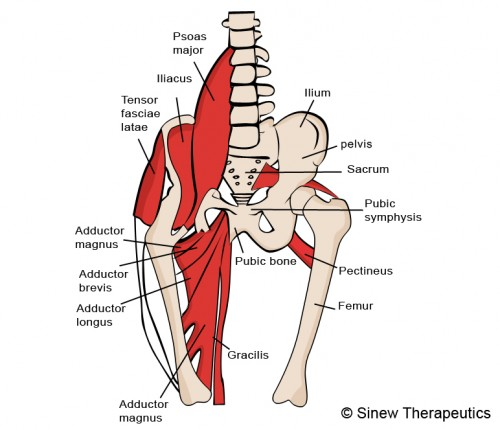 MALE AND FEMALE PELVIS - differences
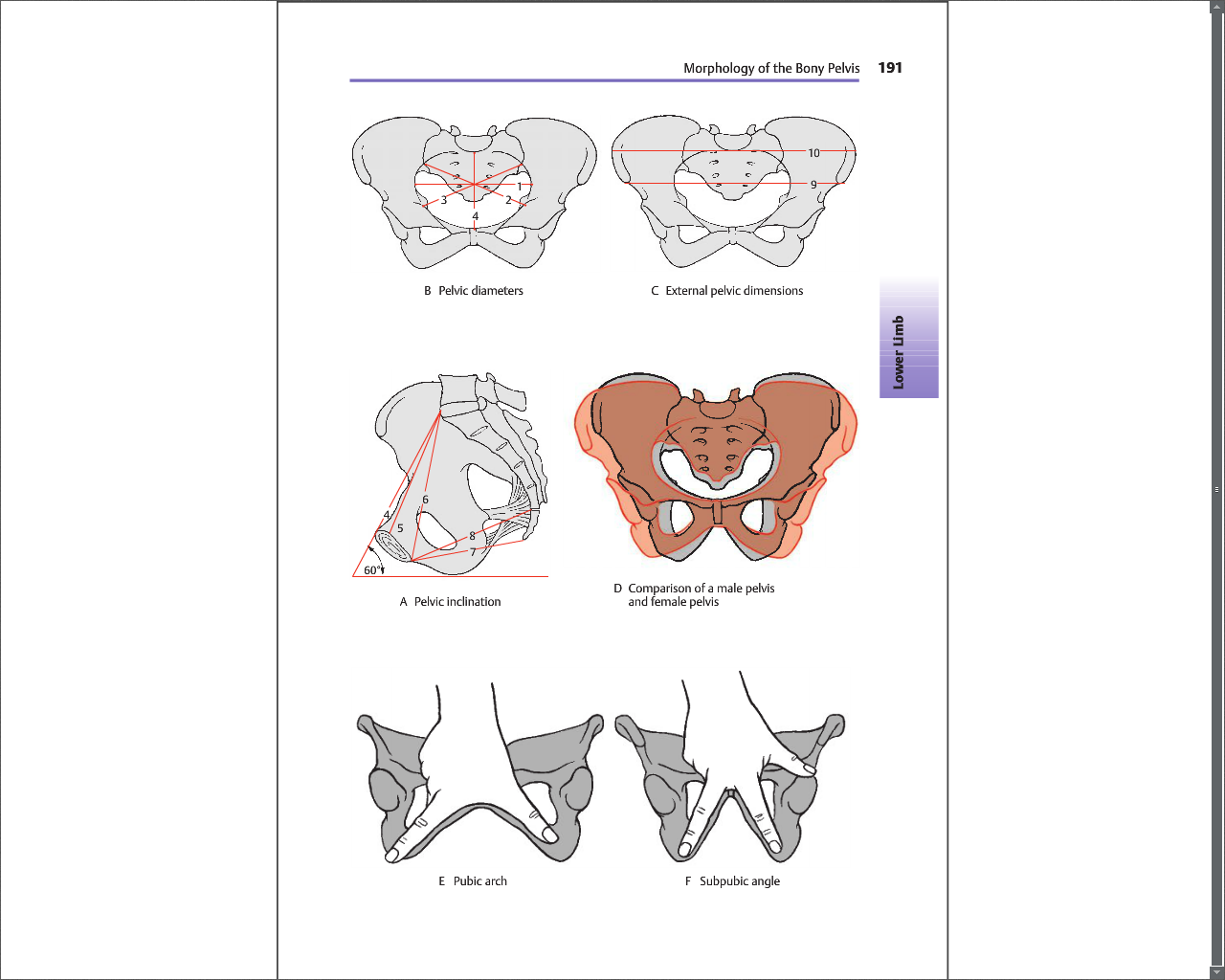 INCLINATIO PELVIS
Male: 60°    female: 65°
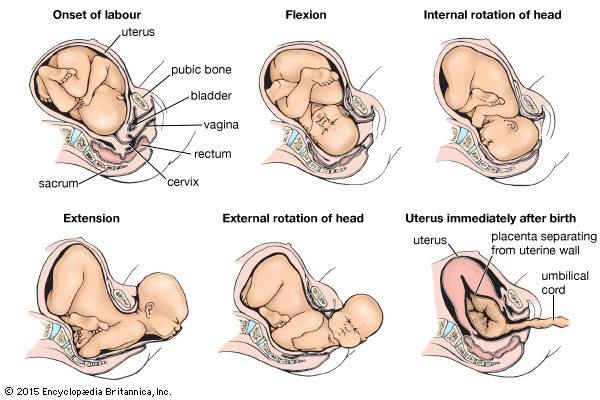 DIAMETERS
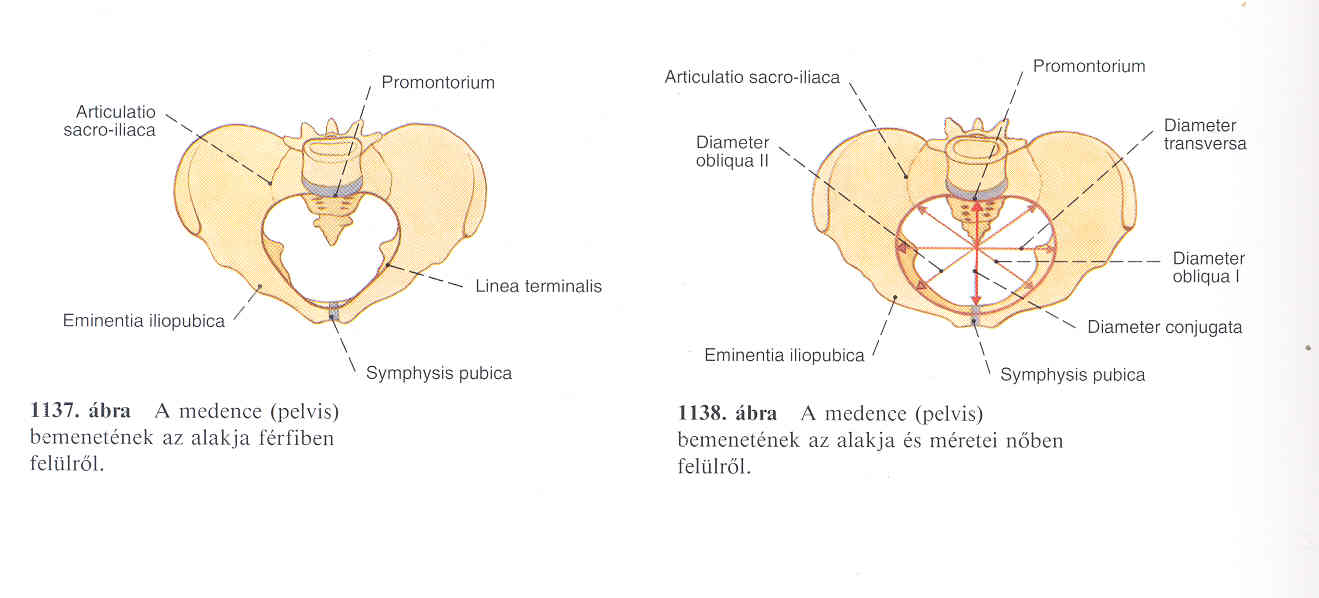 MALES
FEMALES
TRANSVERSE
DIAMETER
OBLIQUE 
DIAMETER
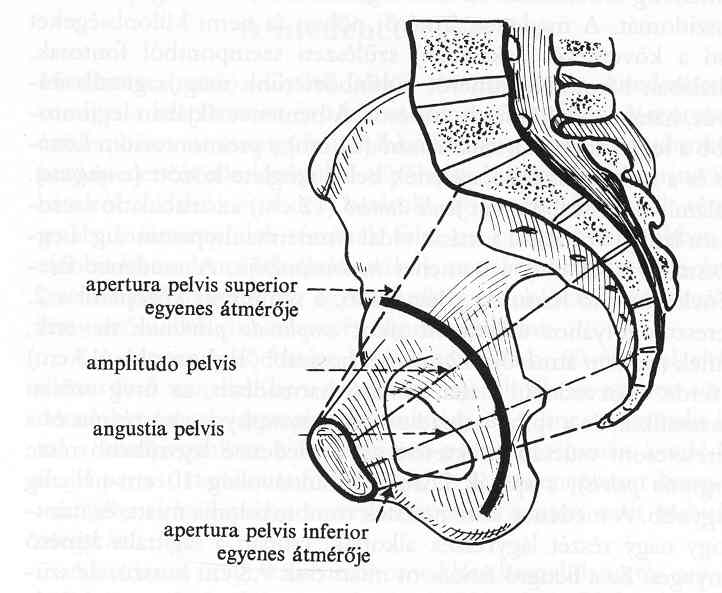 SAGITTAL
DIAMETERS
DIAMETERS
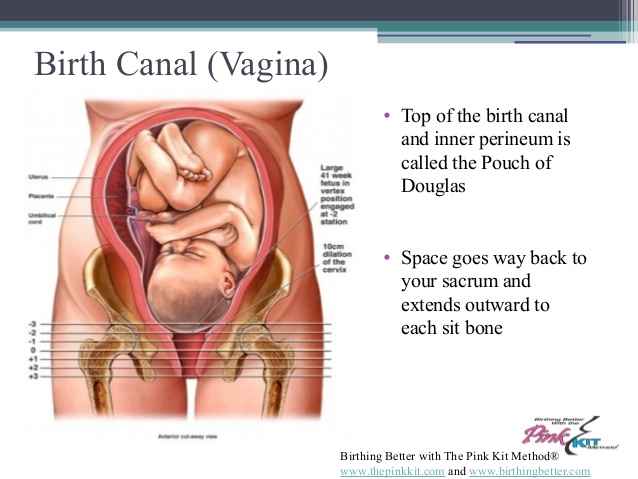 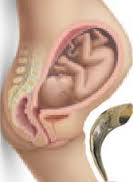 FEMALE PELVIS
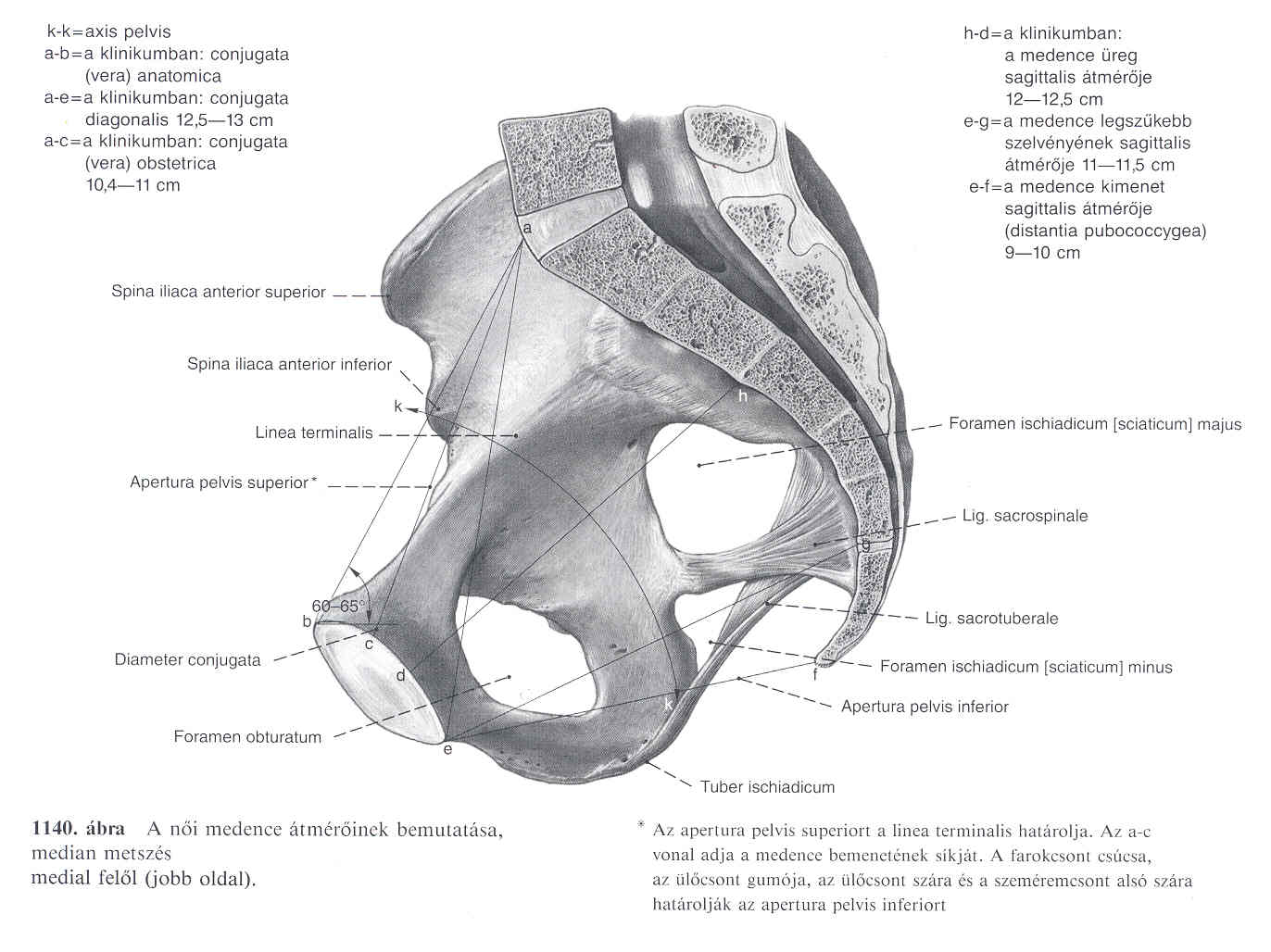 DIAGONAL CONJUGATE (DIAMETER)
SAGITTAL DIAMETER of amplitudo pelvis
ANATOMICAL CONJUGATE
Pelvic inlet
OBSTETRIC CONJUGATE
Pelvic outlet
AXIS PELVIS
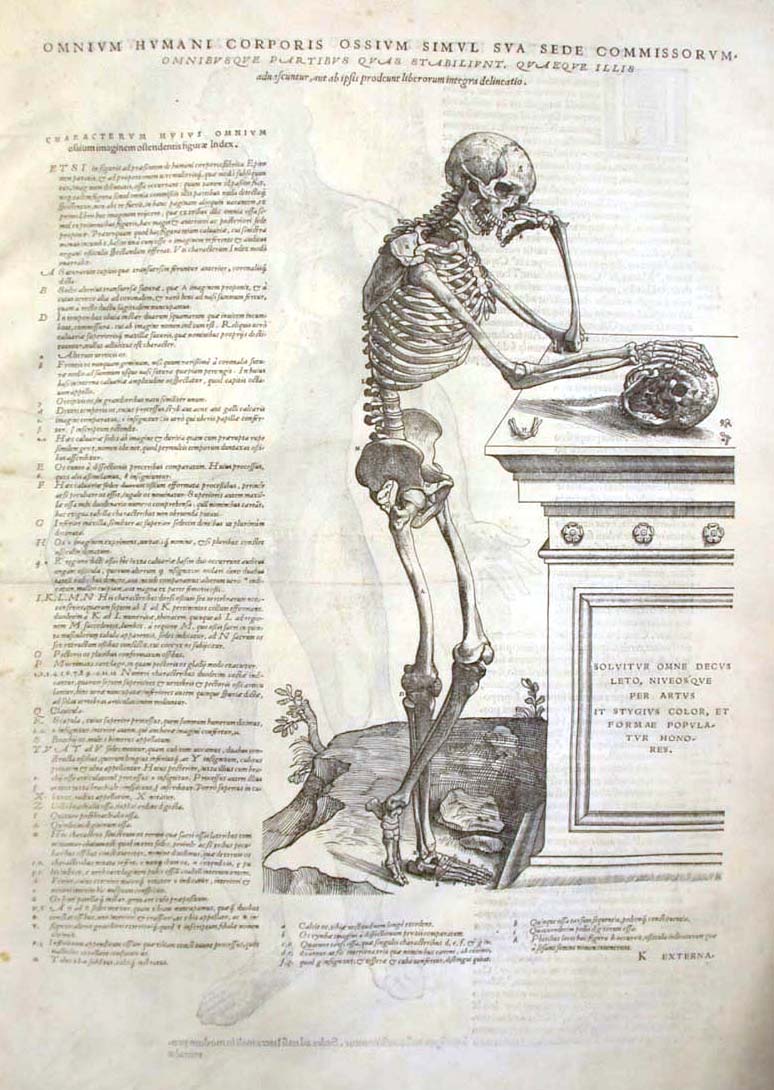 Folio 9v from the Epitome of Vesalius, Basel, 1543.
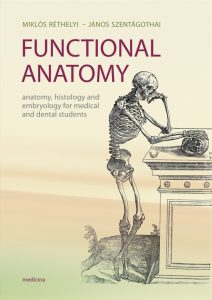 Images:
Réthelyi-Szentágothai: Functional anatomy
Dr. János Hanics